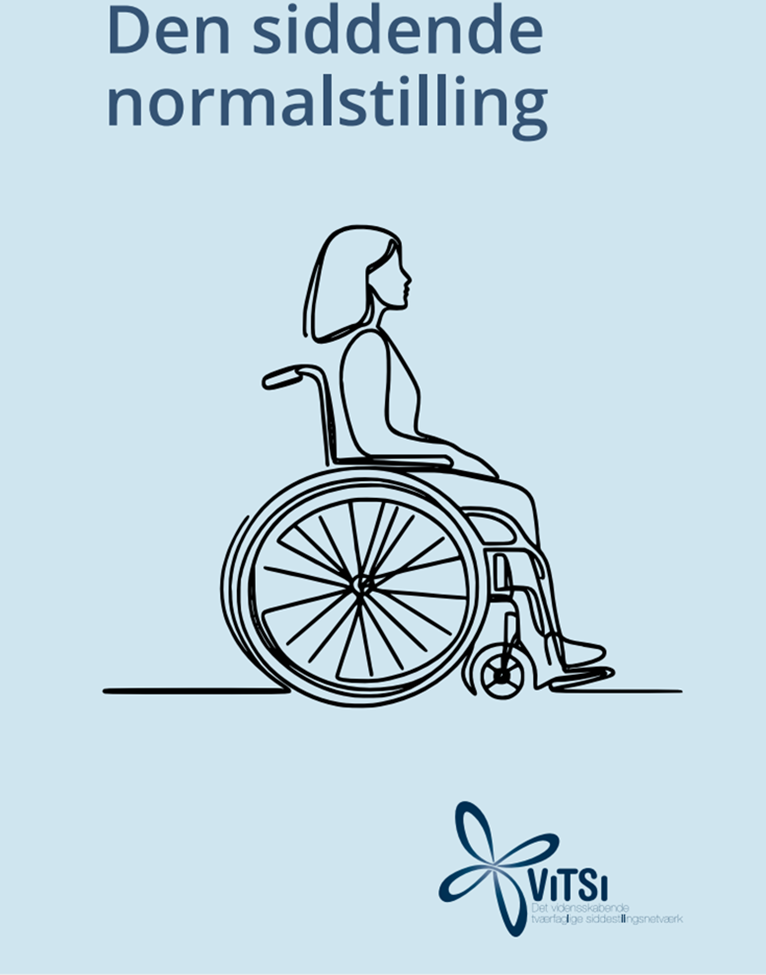 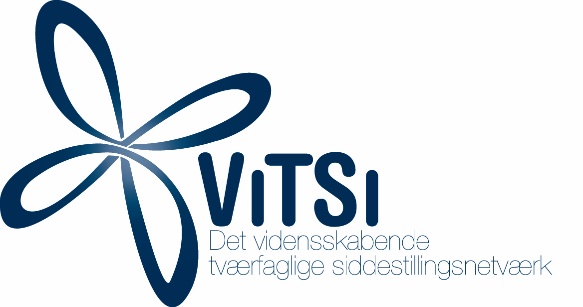 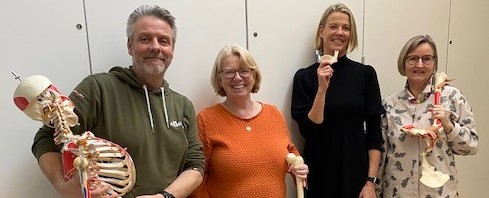 Hvem er vi
[Speaker Notes: Hvem vi er og nævne Helle Drier som opstartede gruppen]
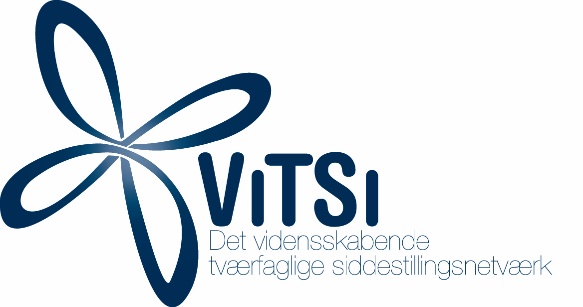 Historie/baggrund
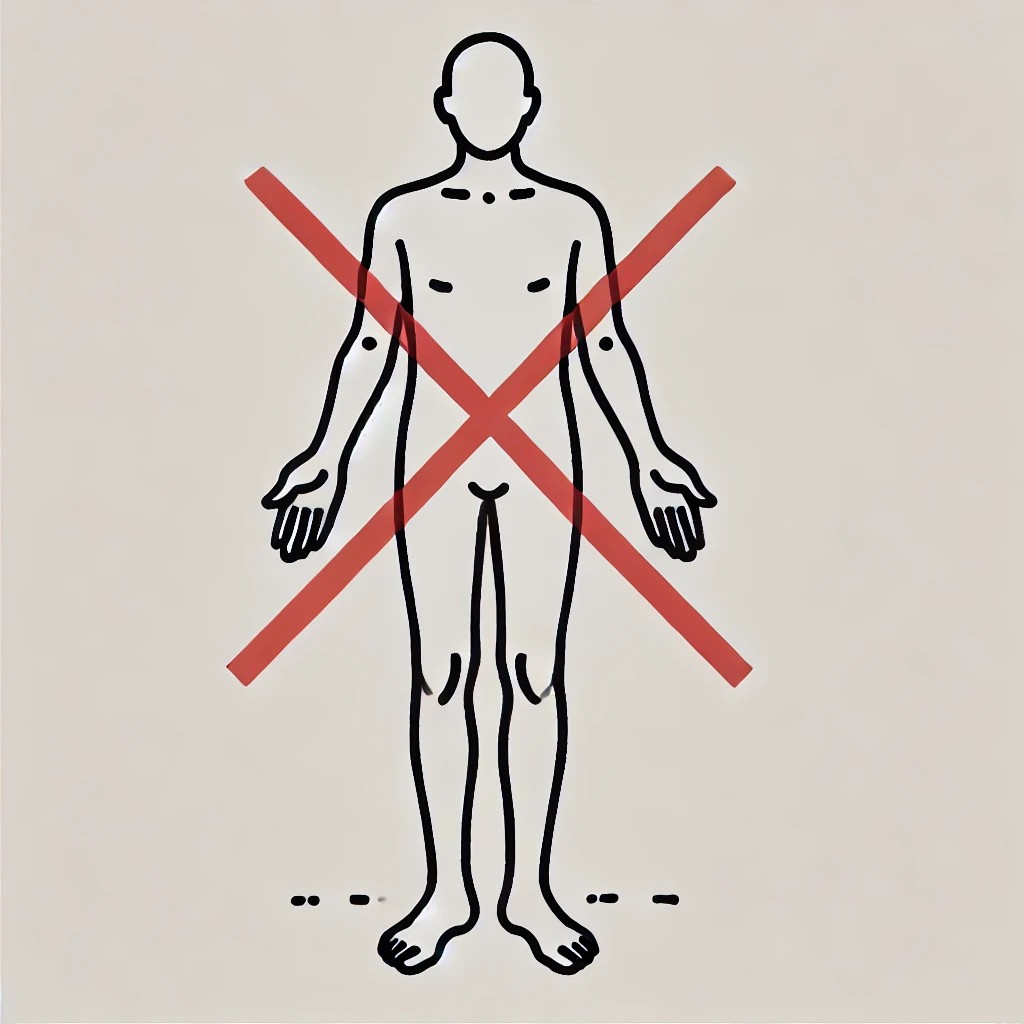 [Speaker Notes: Hvorfor projektet opstod – alt var beskrevet ud fra den neutale stående stilling hvilket kan give misforståelser og ikke brugbar data]
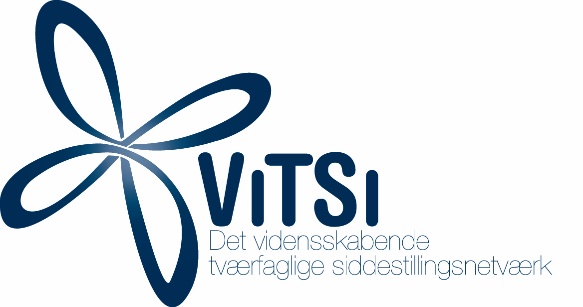 Formål med projektet
Fælles terminologi og fælles fagligt sprog inden for siddestillings området

Formål
Indsamle data
Dele viden
Standardisere beskrivelserne til fælles formål
[Speaker Notes: Vi beskriver den neutrale siddende stilling – som man bruger til at beskrive afvigelser udfra. Vi har samlet siddestillingsanalyser fra hele landet og brugt det anvendte sprog – derfor nogle gange Danske og nogle gange latinske udtryk. Hvi svi skal lykkes med fælles sprog og indsamling af data så er vigtigt at I fremover bruger materalets udtryk i jeres arbejde,]
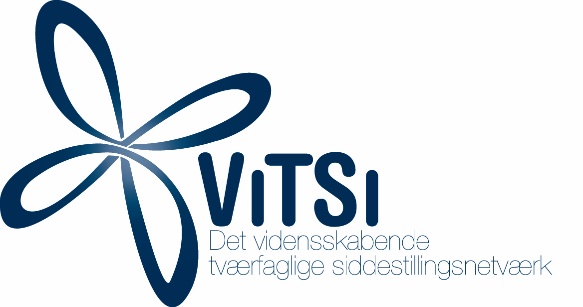 Målgruppe
TP og andre med særlige kompetencer/interesser indenfor siddestillinger
Studerende ved Professionshøjskolerne (Ergo- og fysioterapeut studerende).
Fagpersoner ansat ved private firmaer der arbejder med kørestole.
Andre der udarbejder skriftligt materiale omkring kørestole og siddepuder
[Speaker Notes: Målgruppen afspejler også sproget]
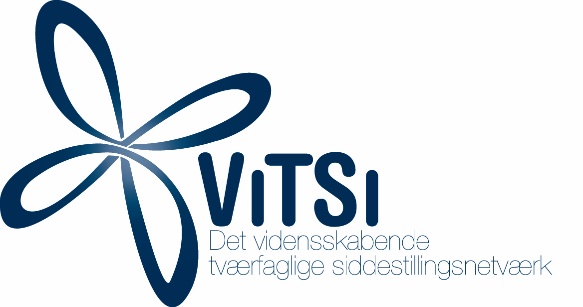 Opbygning af materialet
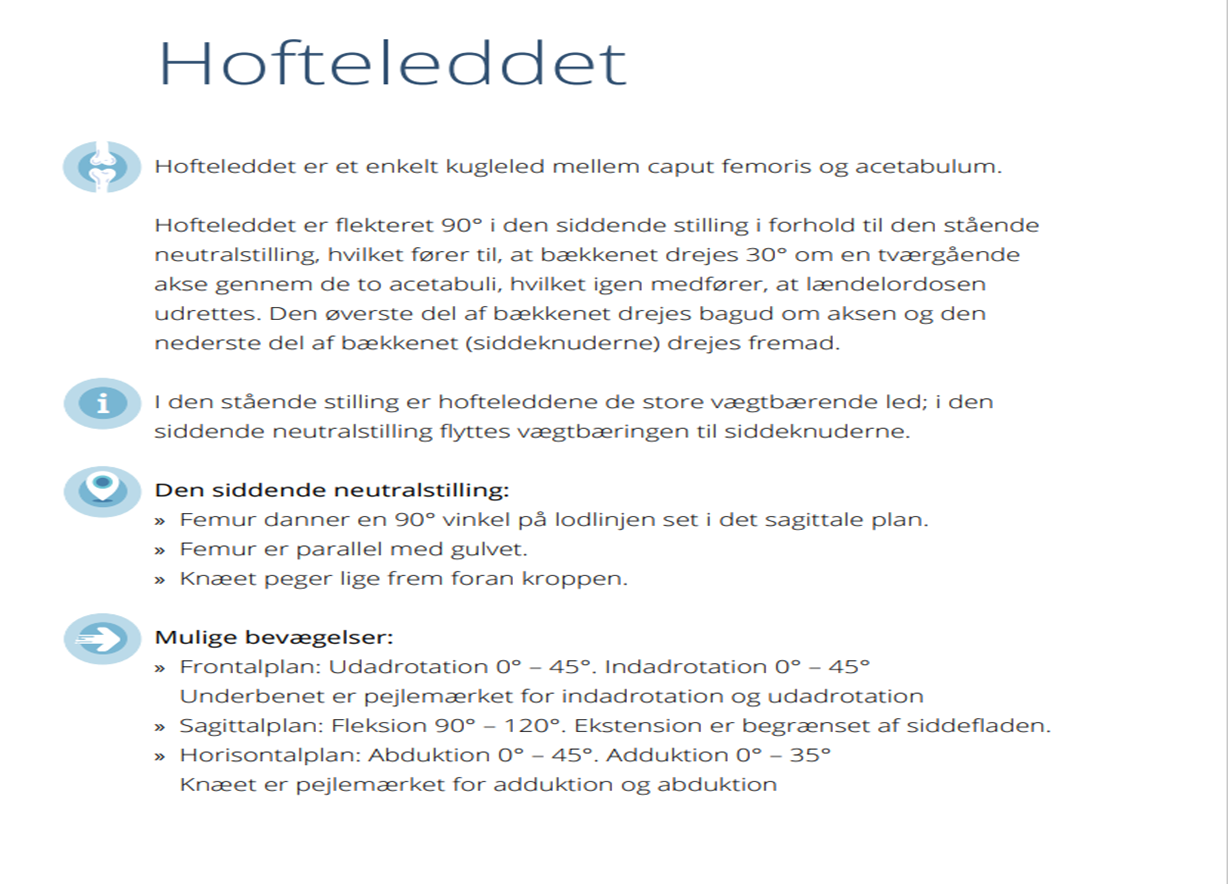 [Speaker Notes: Forklaring af vores ikoner]
Billede opbygning
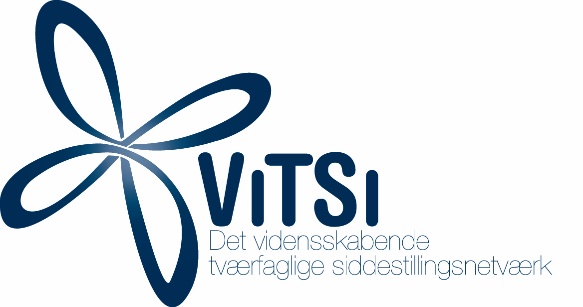 Fremtid
Materialet kan allerede nu findes på ViTSi´s hjemmeside – kopier og del og brug det alt det I vil. 

QR kode

Kontakt ergo- og fysioterapeuten (fagbladene) og høre om de vil lave en artikel om det 
Kontakte professionshøjskolerne ergo-fys
Oplæg på Nordisk Siddesymposium
Poster på Europæisk Siddesymposium
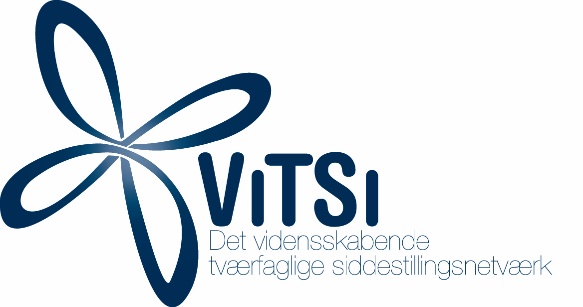 ViTSi hjemmeside
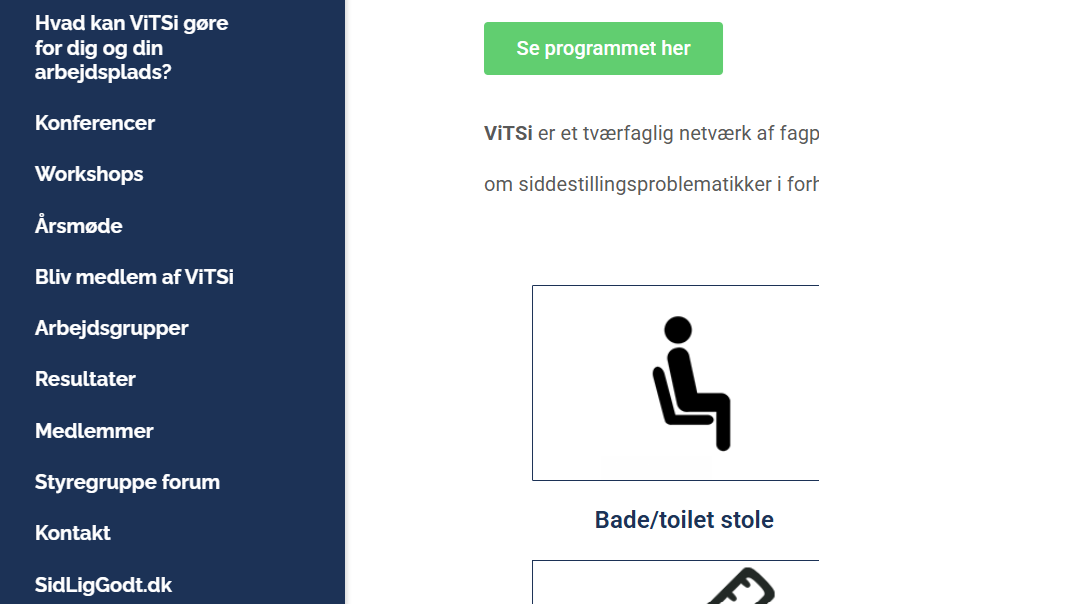 [Speaker Notes: Hvor finder man materialet og hvordan må det bruges?]
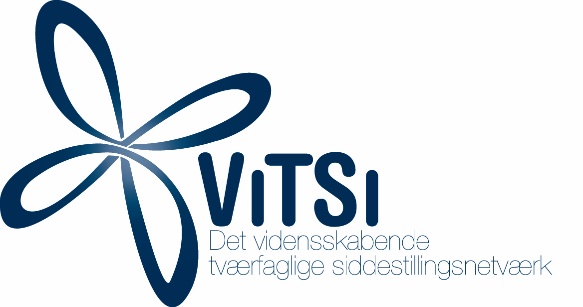 Hvor finder I materialet
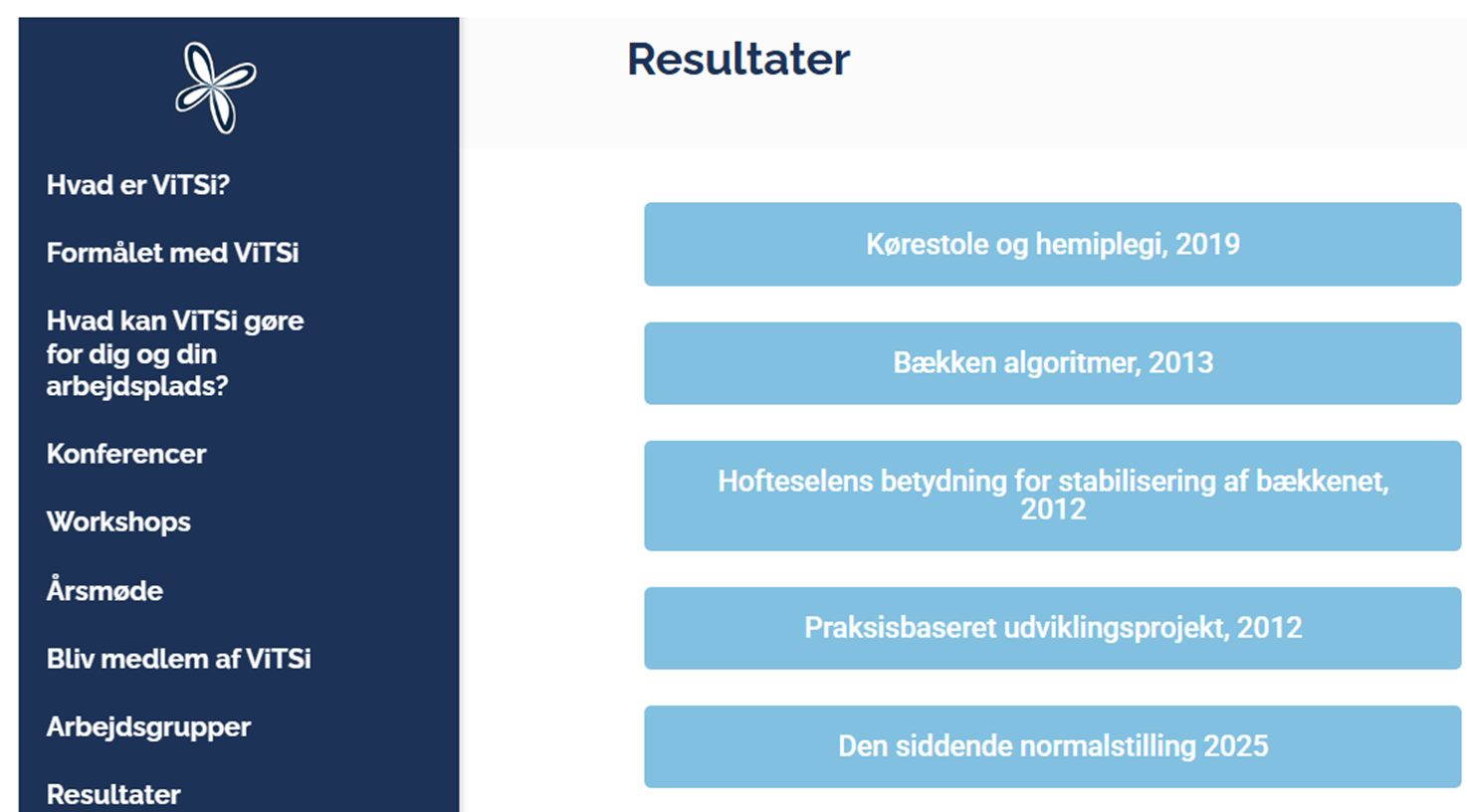 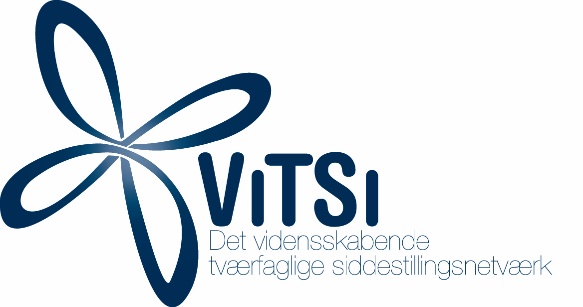 QR kode